מה ניתן ללמוד ממפות עולם?
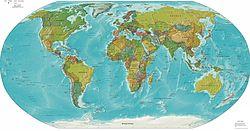 ארגון ואיסוף – אילת כ"ץ -פדגוגיה/היל"ה/החברה למתנ"סים
http://www.baba-mail.co.il/content.aspx?emailid=40886
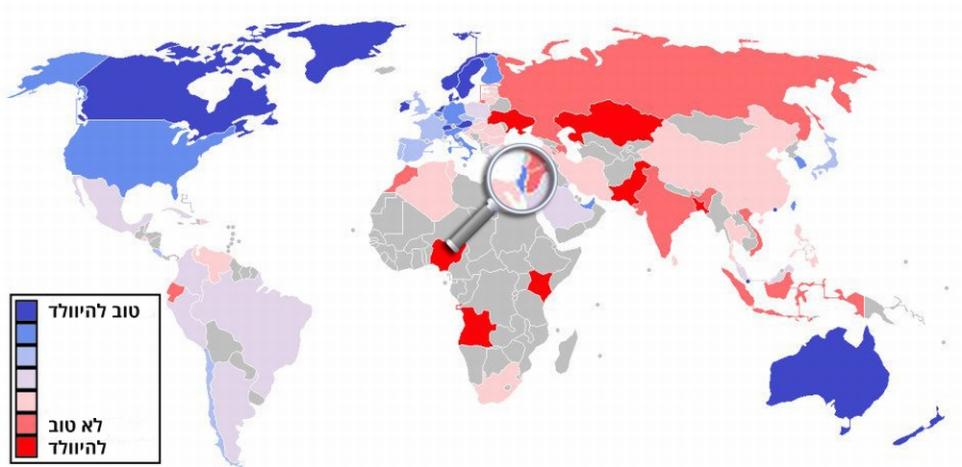 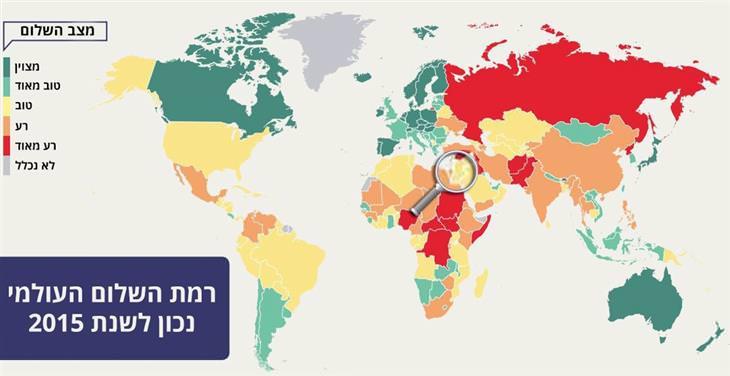 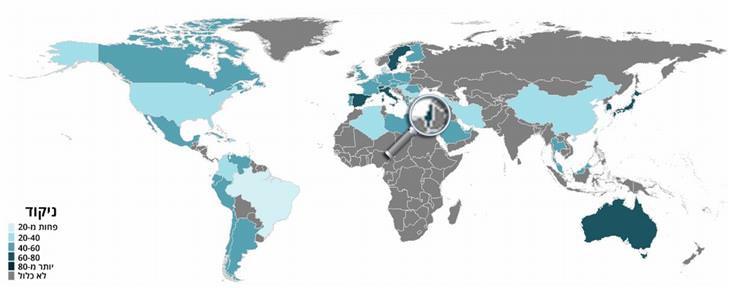 יעילות מערכת הבריאות
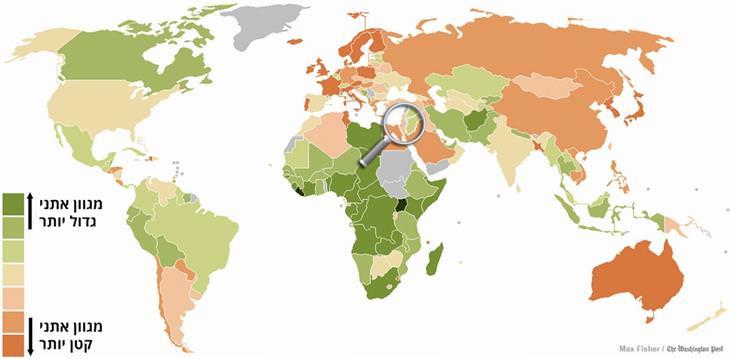 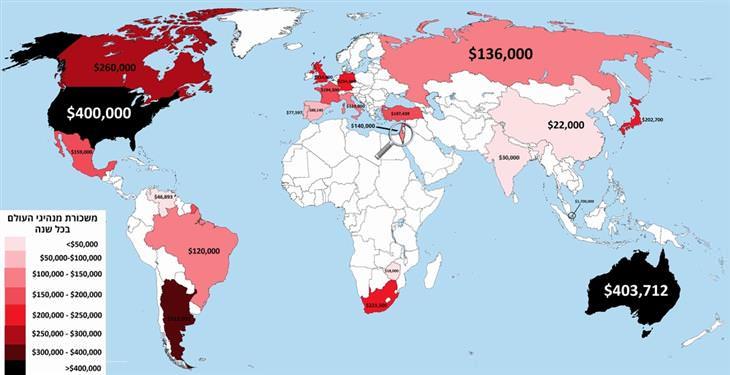 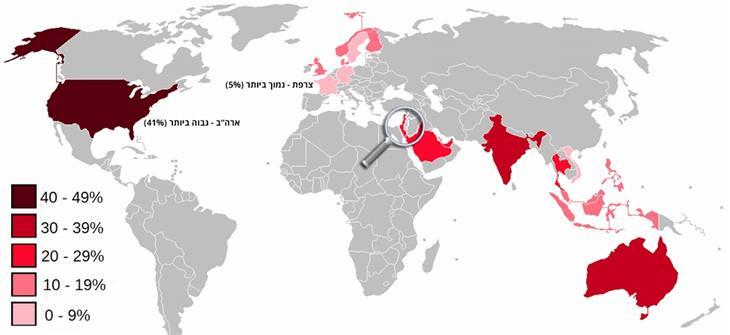 אחוז האנשים שמרגישים שהם חיים במדינה הטובה ביותר בעולם
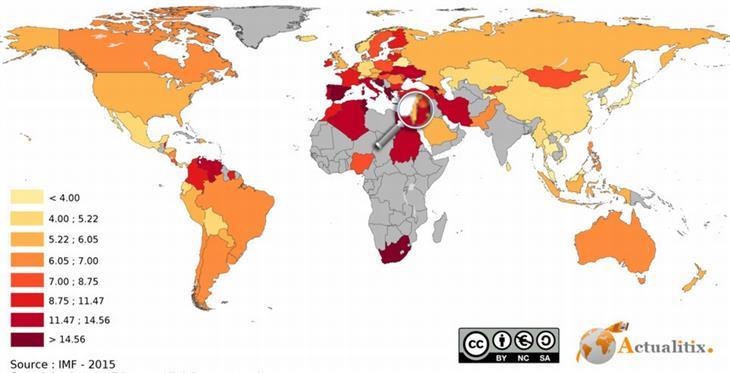 אחוז האבטלה בקרב האוכלוסייה, נכון לשנת 2015
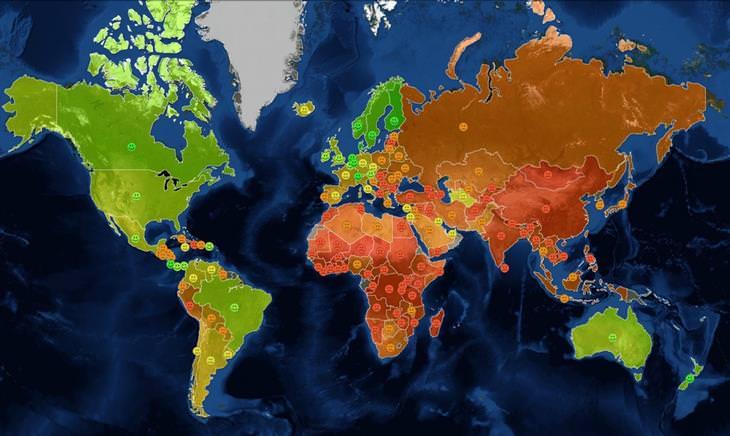 מדד האושר בכל מדינה
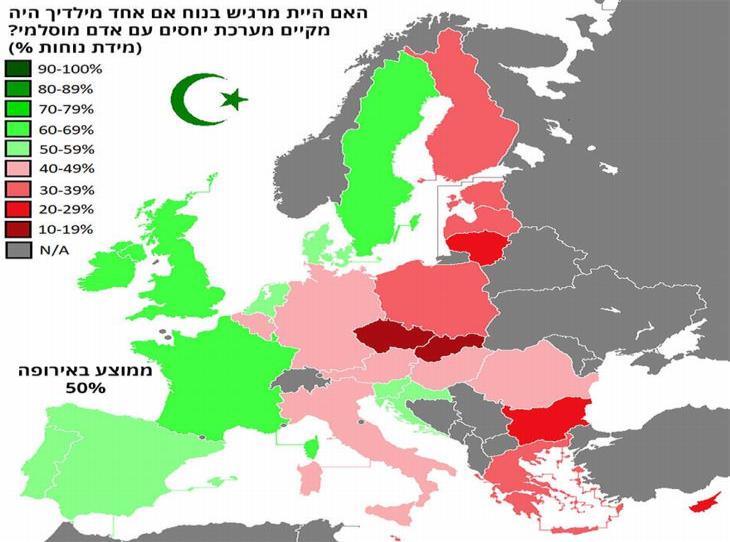 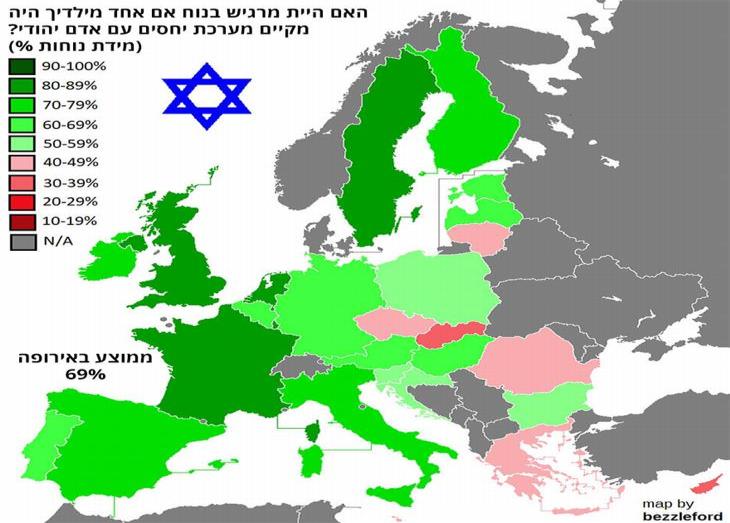 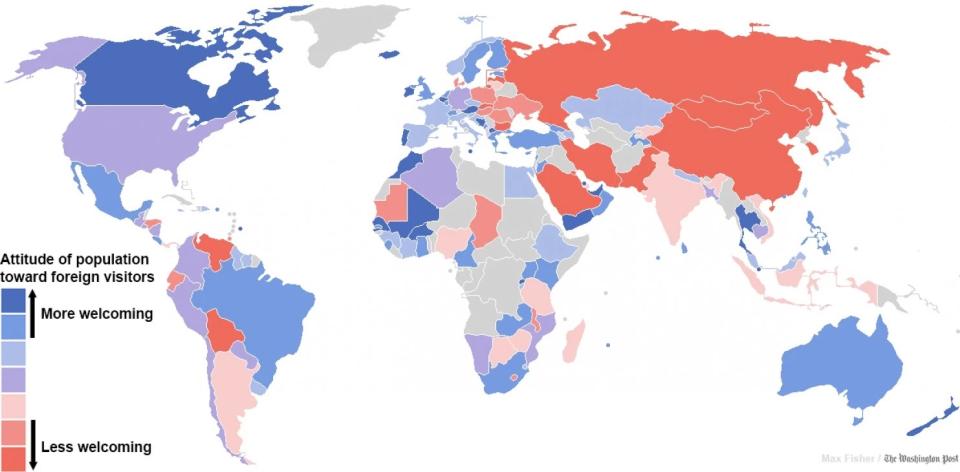 https://www.pitria.com/amazing-maps
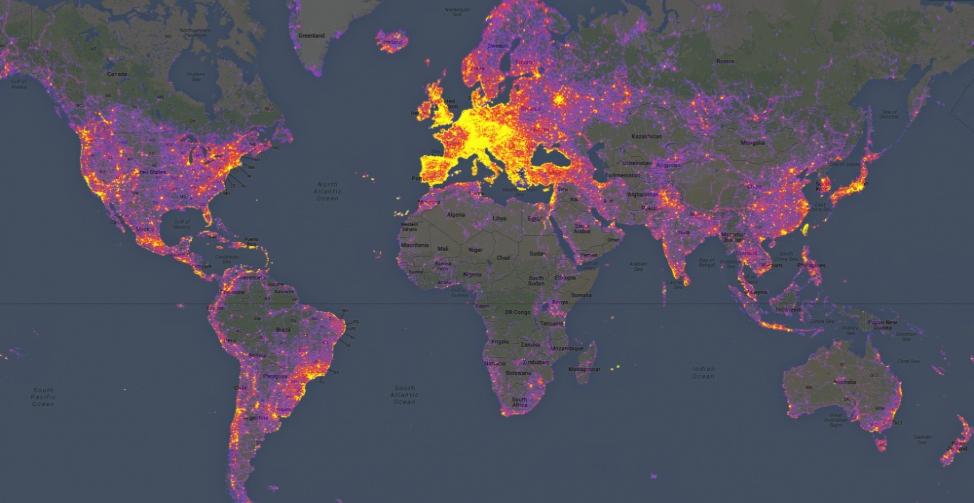 מפה המציגה את המקומות הכי מצולמים על פני כדור הארץ
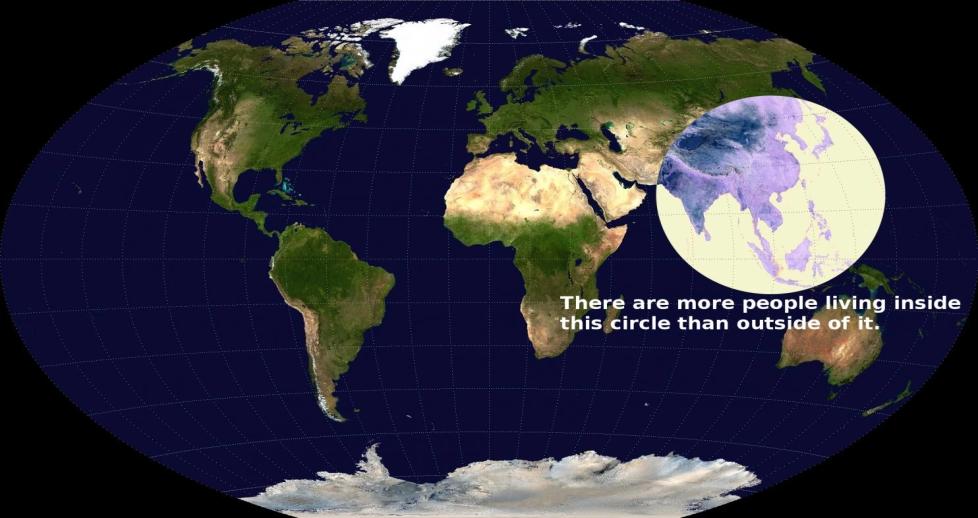 יותר אנשים חיים בעיגול הזה מאשר מחוצה לו
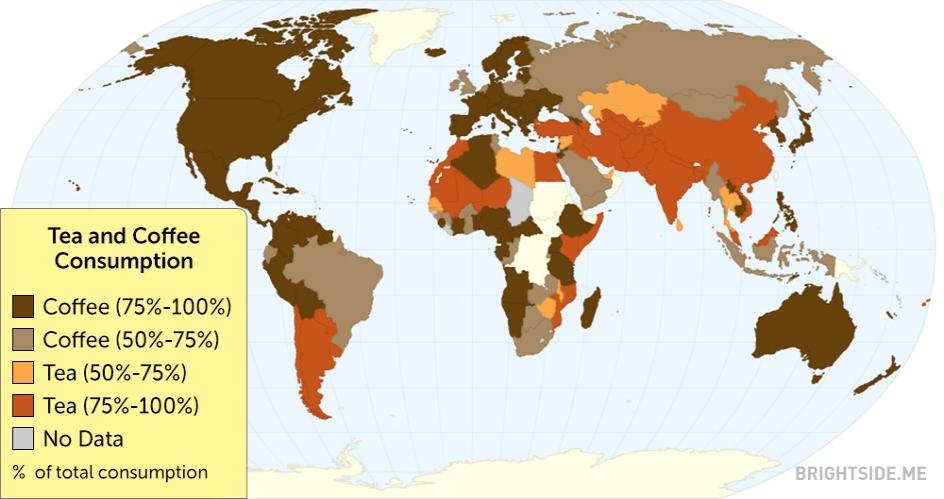 מפה המציגה את צריכת הקפה והתה העולמית על פי אזורים
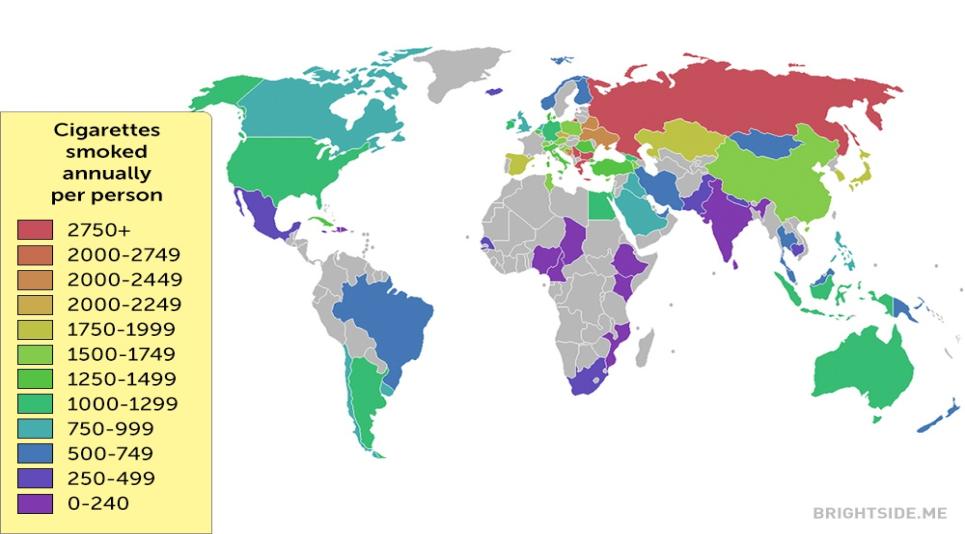 מפת העישון העולמית (מספר סיגריות בשנה בממוצע לאדם)
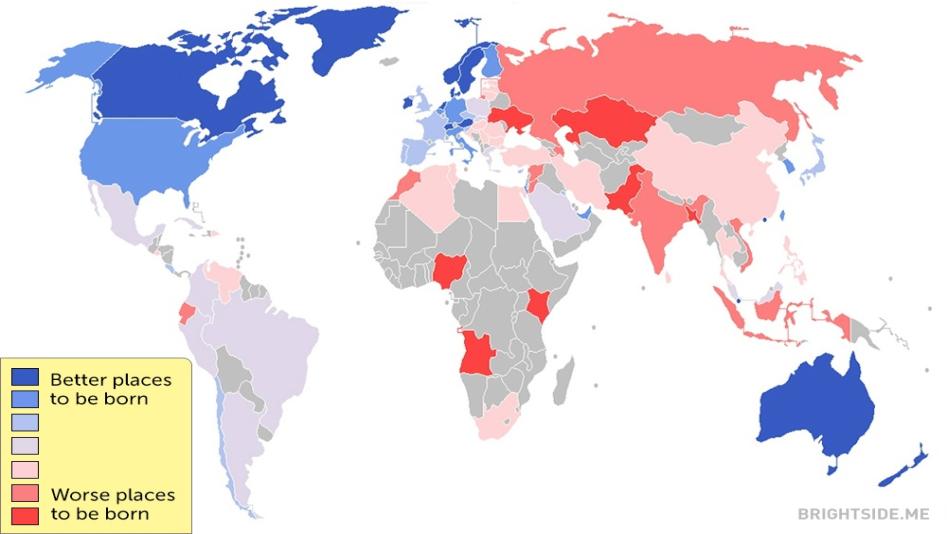 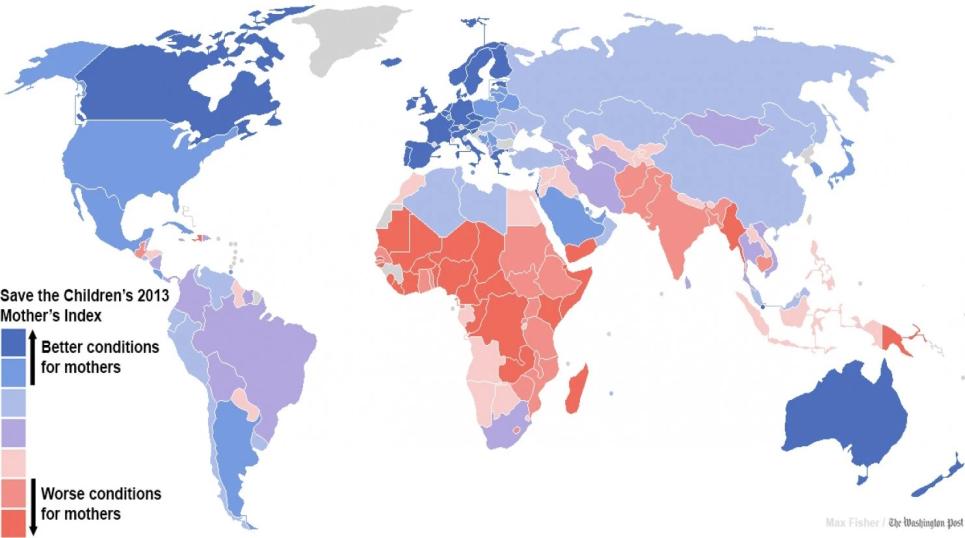 איפה הכי טוב להיות אימא ברחבי העולם?
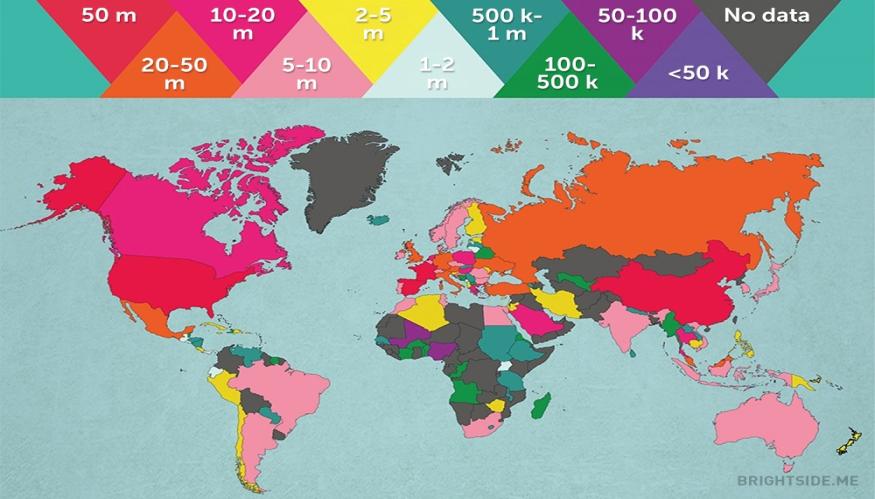 מפה המציגה את המדינות הכי פופולריות על פי כמות התיירים במקומות שונים בעולם
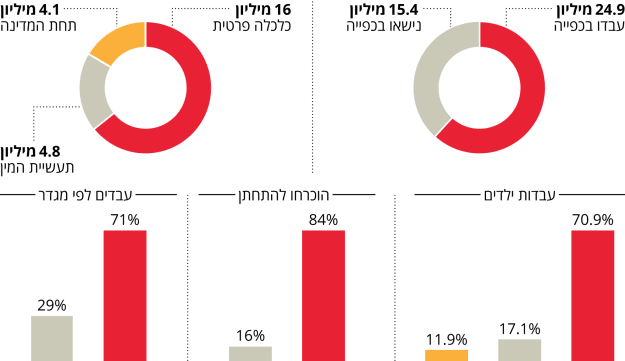 האו"ם: מספר העבדים בעולם הגיע ל-40.3 מיליון ב-2016, כרבע מהם ילדים
העבדות עדיין כאן, למקרה שלא ידעתם  
העבדות לא נעלמה מהעולם. למעשה, יש היום יותר עבדים מאי-פעם בהיסטוריה האנושית
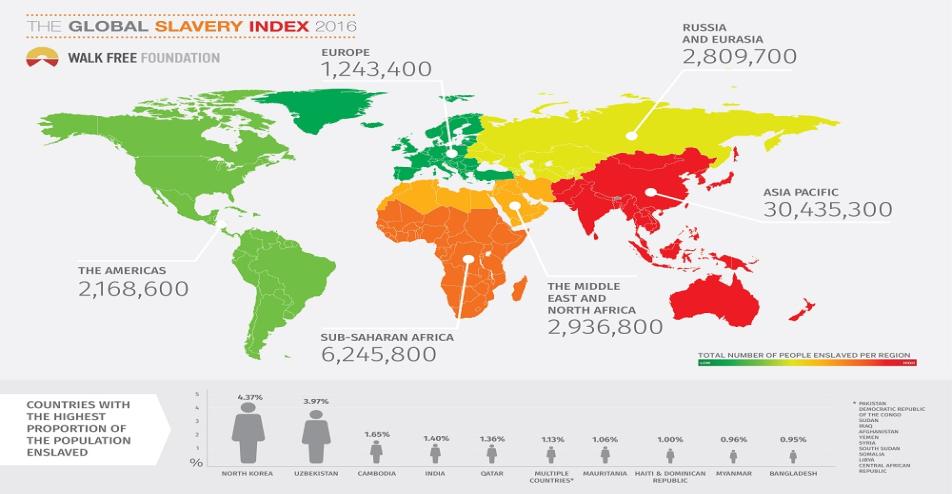